MINISTERE DU COMMERCE DE L’ARTISANAT ET DE LA CONSOMMATION LOCALE
ATELIER DE RENFORCEMENT DES CAPACITES DES OPERATEURS ECONOMIQUES :
DROIT ET POLITIQUE DE LA CONCURRENCE AU NIVEAU NATIONAL
Contenu
DROIT ET POLITIQUE DE LA CONCURRENCE AU TOGO
INTRODUCTION (GENERALITES + IMPORTANCE ET CONTEXTE)
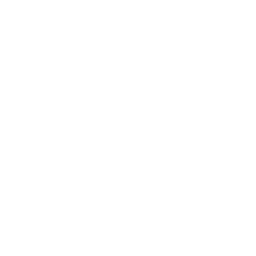 1
2
CADRE REGLEMENTAIRE
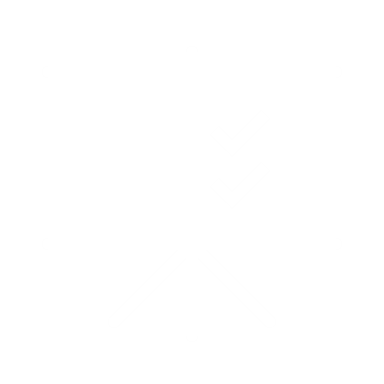 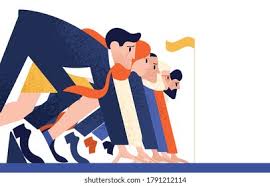 LE CADRE INSTITUTIONNEL
3
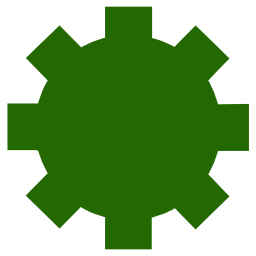 4
CONCLUSION
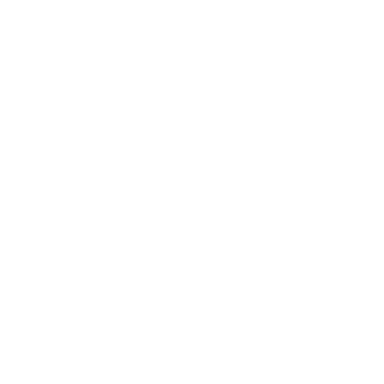 INTRODUCTION : GENERALITES
= ensemble des offres proposées sur le marché susceptibles de satisfaire les mêmes besoins.
ensemble de moyens mis en œuvre par les pouvoirs publics pour maintenir et développer un état de concurrence efficace dans le marché.
Concurrence = ensemble des offres proposées sur le marché susceptibles de satisfaire les mêmes besoins.
Droit de la concurrence = ensemble des dispositions législatives et réglementaires visant à garantir le respect du principe de la liberté du commerce et de l'industrie au sein d'une économie de libre marché.
Politique de concurrence = ensemble de moyens mis en œuvre par les pouvoirs publics pour maintenir et développer un état de concurrence efficace dans le marché.
LIBERTINAGE # LIBERTE

Nécessité de réguler la concurrence
LIBERTINAGE # LIBERTE

Nécessité de réguler la concurrence
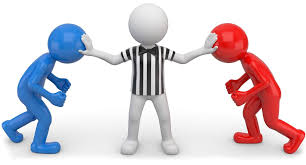 INTRODUCTION : IMPORTANCE DE LA CONCURRENCE
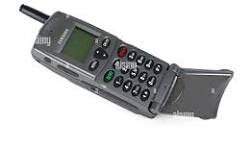 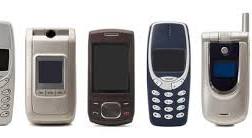 INTRODUCTION: HISTORIQUE
Dans toute l’Afrique, et depuis les années 80, nous avons assisté à un mouvement de changement de régime commercial. Presque tous les pays de l’Afrique subsaharienne se sont dotés d’une politique et d’un droit de la concurrence.
Auparavant les activités tournaient autour du contrôle des prix. En amont, le prix d’un certain nombre de produits fabriqués localement ou importés est fixé par l’Etat et en aval contrôlé aussi bien dans les boutiques que dans les marchés par ce dernier
L’ord. N° 17 du 22 avril 1967 faisait office de réglementation des activités commerciales.
INTRODUCTION : HISTORIQUE
Au fil des années et face aux nouvelles donnes de l’environnement économique et commercial international, le Togo a renforcé l’option libérale par la suppression des diverses mesures interventionnistes et le vote le 28 décembre 1999 de la loi N° 99-011 portant organisation de la concurrence au Togo.
Cette réforme de la politique commerciale vise à répondre aux exigences de l’environnement du commerce international qui étaient de deux ordres :
L’amélioration du cadre réglementaire en vue de créer un environnement favorable au secteur privé et à l’équité dans l’exercice des activités commerciales ; 
L’élaboration et la mise en œuvre de mesures d’accompagnement afin que la libéralisation profite effectivement au secteur privé, aux consommateurs et qu’elle soit facteur de développement socio-économique du pays.
I- LE CADRE REGLEMENTAIRE
La loi N° 99-011 portant organisation de la concurrence au Togo du 28 décembre 1999 et ses textes d’application 
  Deux titres  repartis entre 76 articles
Le 1er Titre traite de la liberté des prix et des règles applicables en matière de concurrence et
 le titre II porte sur les pratiques illicites de la concurrence et de leurs sanctions.
Article 1er : les prix des produits, des biens et services sont libres sur toute l’étendue du territoire national et déterminés par le seul jeu de la concurrence.
EXCEPTIONS :  al 2 art 1er et art 2
Toutefois, possibilité offerte au Ministre du Commerce sur autorisation du Conseil des ministres d’adopter des mesures temporaires contre des hausses excessives des prix (al 2 art 1er )

Dans les secteurs d’activité économique ou dans les localités du territoire où la concurrence par les prix est limitée en raison de situation de monopole ou de difficultés durable d’approvisionnement, le ministre chargé du commerce peut réglementer les prix dans des conditions fixées par décret en Conseil des Ministres (art. 2)
PROCEDURES
LES TEXTES D’APPLICATION DE LA LOI DE 1999
Ils sont deux :

- décret N° 2001-207/ PR du 16 déc. 2001 fixant les modalités d’application de la loi N°99-011 du 28 déc. 1999 portant organisation de la concurrence au Togo ;
- décret N° 2001-208/ PR du 16 déc. 2001 portant composition et fonctionnement de la CNCC).
II- LE CADRE INSTITUTIONNEL
A- LES RÉGULATEURS À COMPÉTENCE GÉNÉRALE
       1- LA DIRECTION DU COMMERCE INTERIEUR ET DE LA    		CONCURRENCE (DCIC)
La DCIC relève de la Direction Générale du Commerce (décret n°2021-084/PR du 11 août 2021 fixant les attributions du ministre et portant organisation et fonctionnement du ministère du commerce, de l’industrie et de la consommation locale) ;
La DCIC est chargée de mettre en œuvre la politique du gouvernement en matière du commerce intérieur, de la concurrence, et de la consommation ; 
Pour ce faire elle est chargée de :
contrôler la qualité des produits de consommation,
éliminer les pratiques restrictives de la concurrence,
mettre en œuvre les textes communautaires législatifs et réglementaires de la concurrence.
1- DCIC : Suite
La DCIC comprend quatre (04) divisions (art 66 de l’arrêté portant organisation et fonctionnement du MCICL) :
la division des études et de la réglementation,
la division  de la prévention, de la lutte contre la fraude et du contentieux,
la division des autorisations et promotions commerciales ;
la division des approvisionnements et du suivi des prix.
2- LA CNCC 
La CNCC est un organe consultatif prévu par la loi N° 99-011 du 28 décembre 1999 portant organisation de la concurrence au Togo et consacré par le décret N° 2001-208/ PR du 16 décembre 2001 portant composition et fonctionnement de la CNCC ;
La CNCC a été installée en 2006 ;
Elle est placé sous la tutelle du ministre chargé du commerce (art. 4 du décret N° 2001-208/ PR portant composition et fonctionnement de la CNCC)
3- L’ORGANE JUDICIAIRE: LE RÔLE DE LA JUSTICE
Les tribunaux constituent également les autres institutions nationales qui interviennent dans la gestion de la concurrence au Togo notamment dans le règlement des litiges entre les opérateurs.
L’article 46: Sous réserve de l’application des dispositions des articles 48, 49, 50 ci-dessous, les tribunaux connaissent des infractions en matière d’organisation de la concurrence 
L’article 47: Les infractions relevées en application de la présente loi font l’objet de poursuites judiciaires. L’administration compétente transmet les procès-verbaux au procureur de la République et lui fait connaître ses conclusions
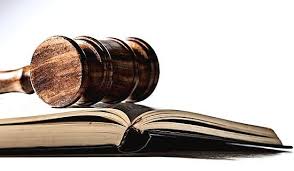 B- LES RÉGULATEURS SECTORIELS /PARFAITE COLLABORATION

Mise en place de plusieurs institutions de régulations de services et d’infrastructures en matière de poste et télécommunications, électricité, eau, assainissement et marchés publics (ARCEP, ARSE, ARCOP…)
Les fonctions des régulateurs/ Fonction technique
Ce sont traditionnellement :
- La gestion de la tarification et des règles d’accès ;
- L’établissement de norme de qualité ;
- Le suivi du respect des règles établies ;
- La facilitation du règlement, notamment dans l’octroi de licences ou des droits de concession ainsi que l’imposition de pénalités pour non-respect des règles et normes en vigueur.
CONCLUSION
La Direction du Commerce Intérieur est le maître d’œuvre des politiques commerciales propres à assurer un bon fonctionnement du secteur commercial, à établir des rapports équilibrés entre producteurs, entre producteurs et distributeurs et consommateurs…
Au côté de l’autorité nationale, des régulateurs sectoriels et de la justice, figure la société civile et les médias qui jouent également un rôle très important dans la protection des consommateurs.
La réglementation nationale n’a pas abordé les aides d’Etat, les concentrations et les pratiques anticoncurrentielles imputables aux Etats mais cette lacune a été comblée par les Règlements qui sont applicables dans les Etats membres. Ces points peuvent être pris en compte lors de la prochaine révision de la loi de 1999.